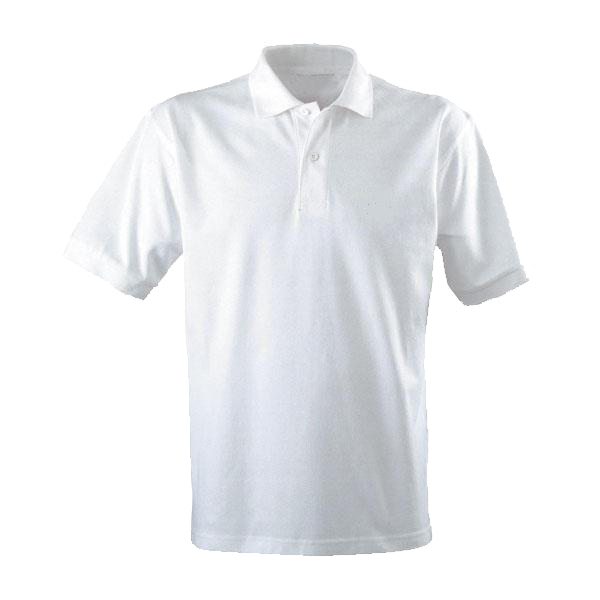 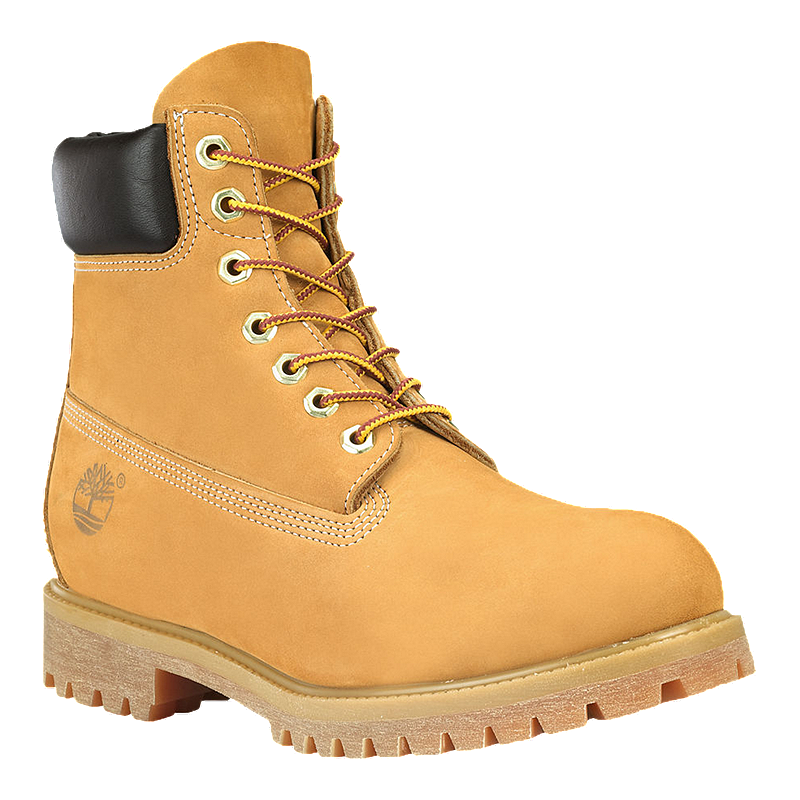 Simplefixx
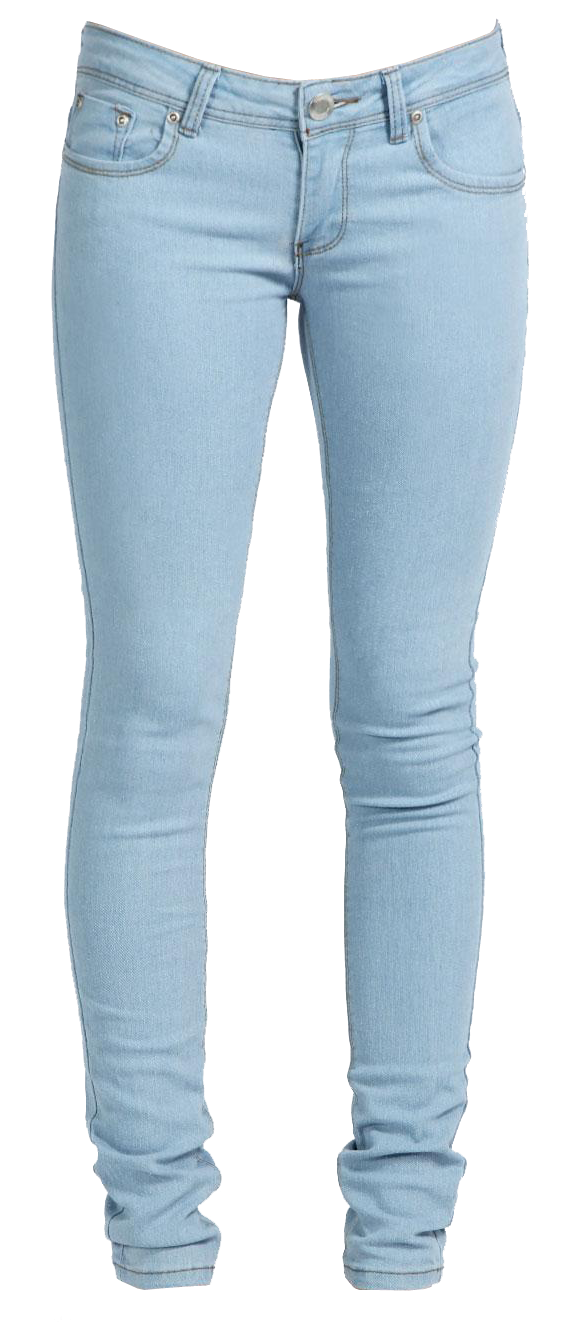 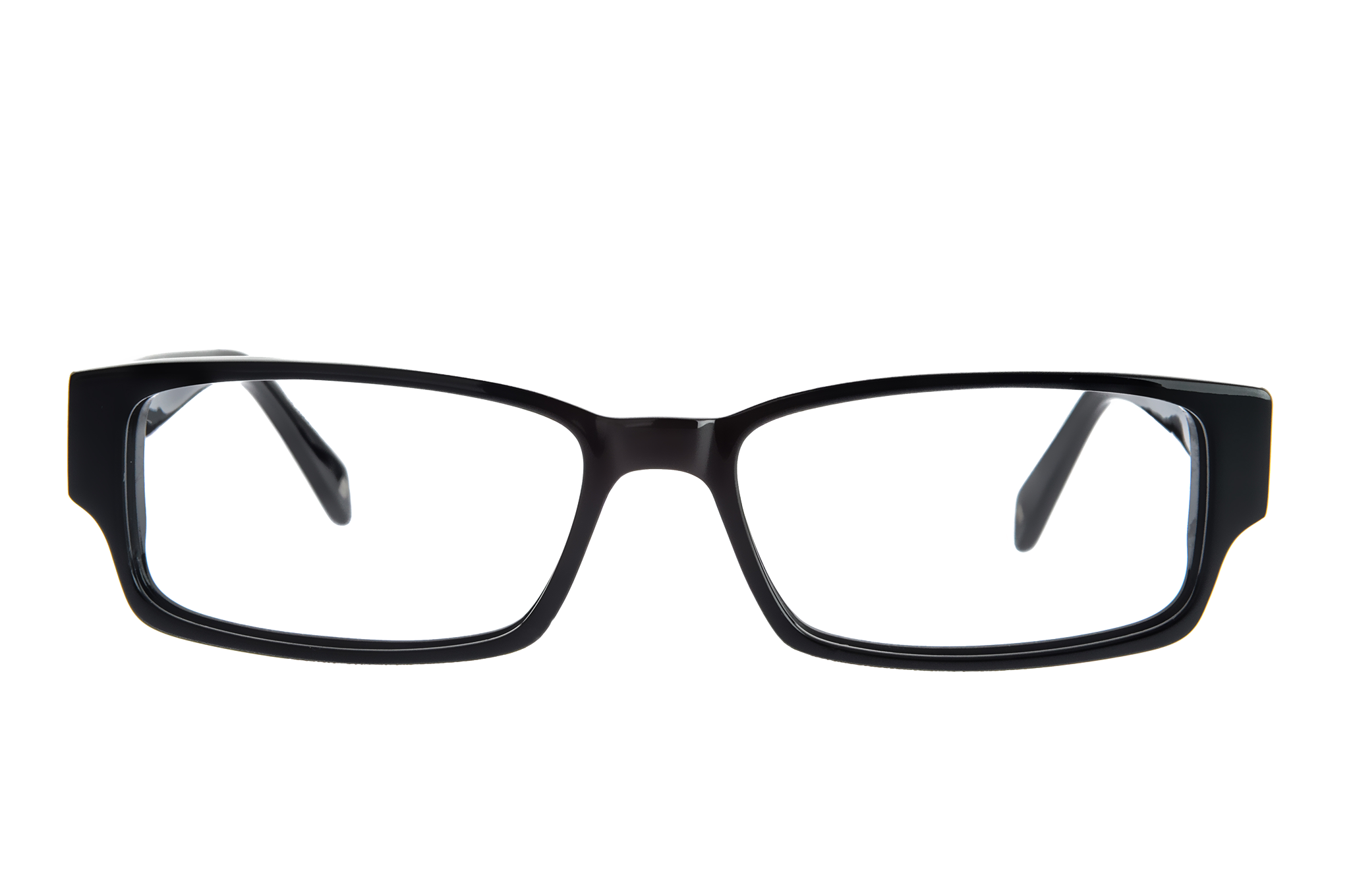 "the thing you need for the price you want!"
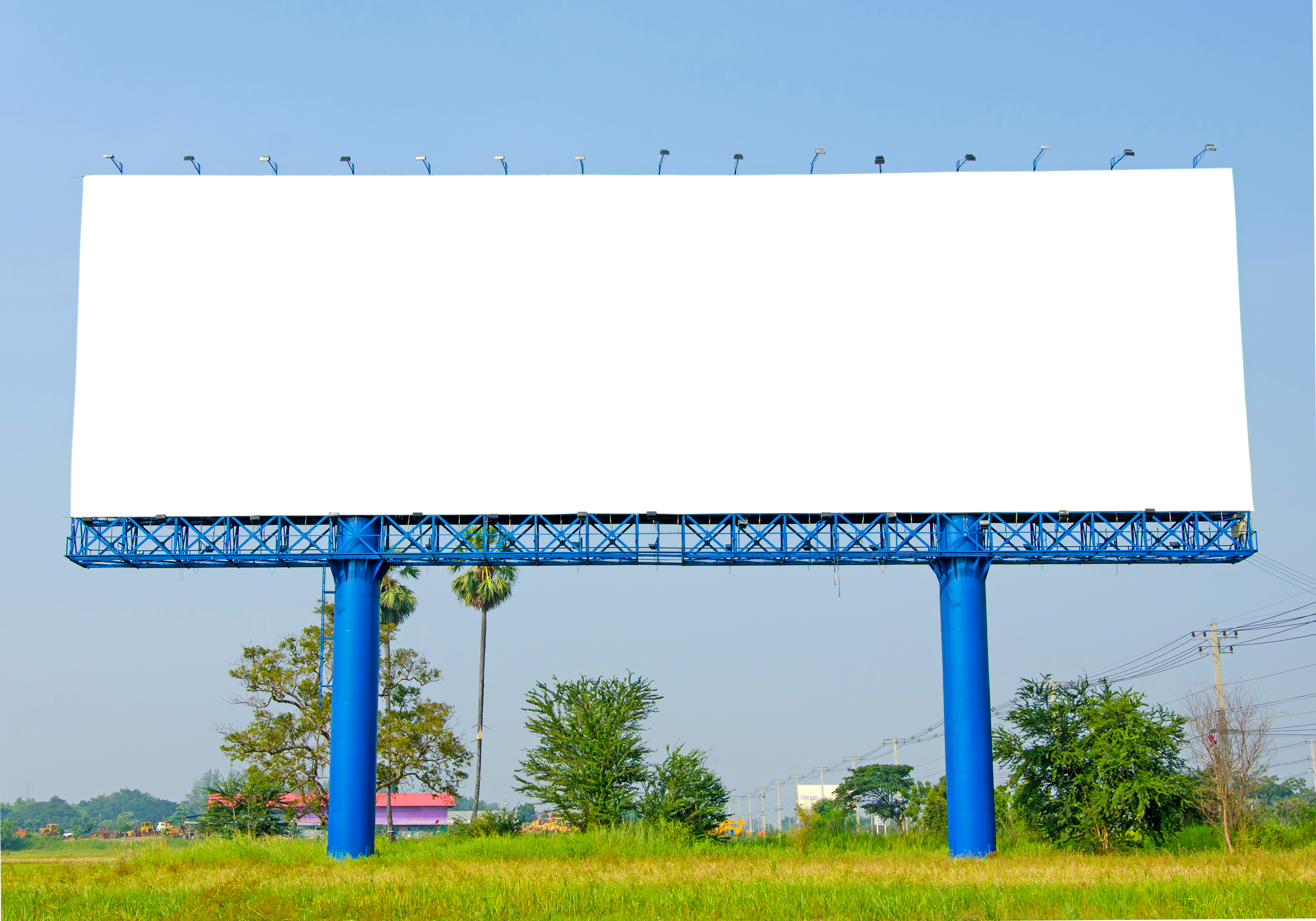 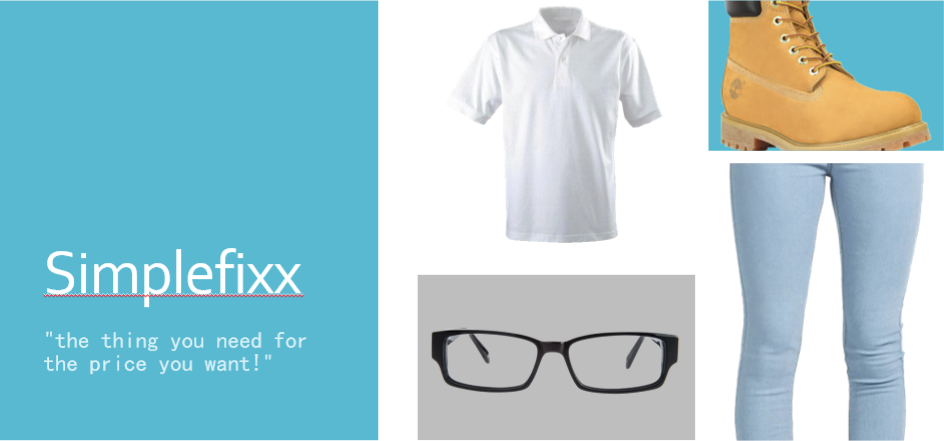 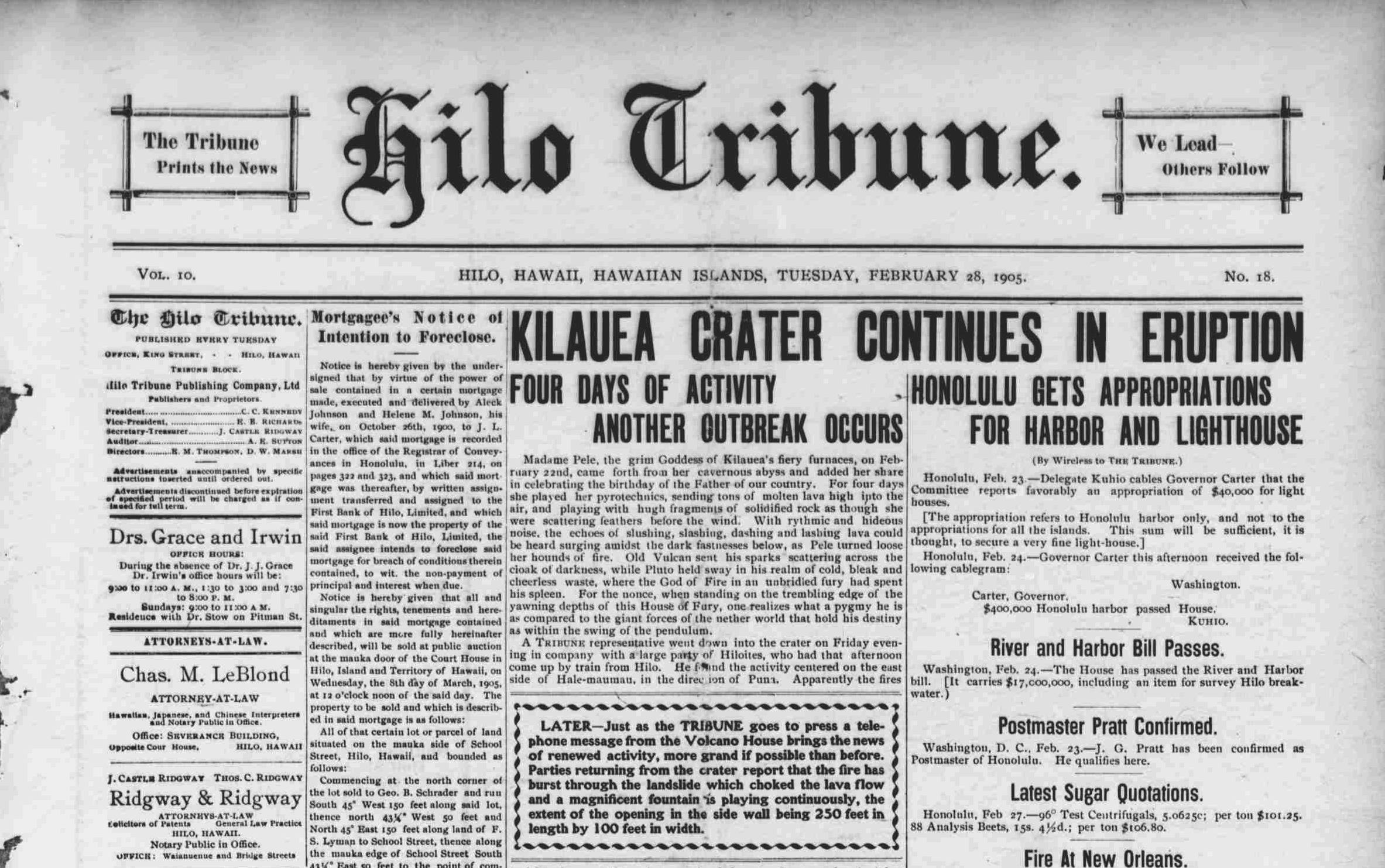 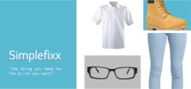 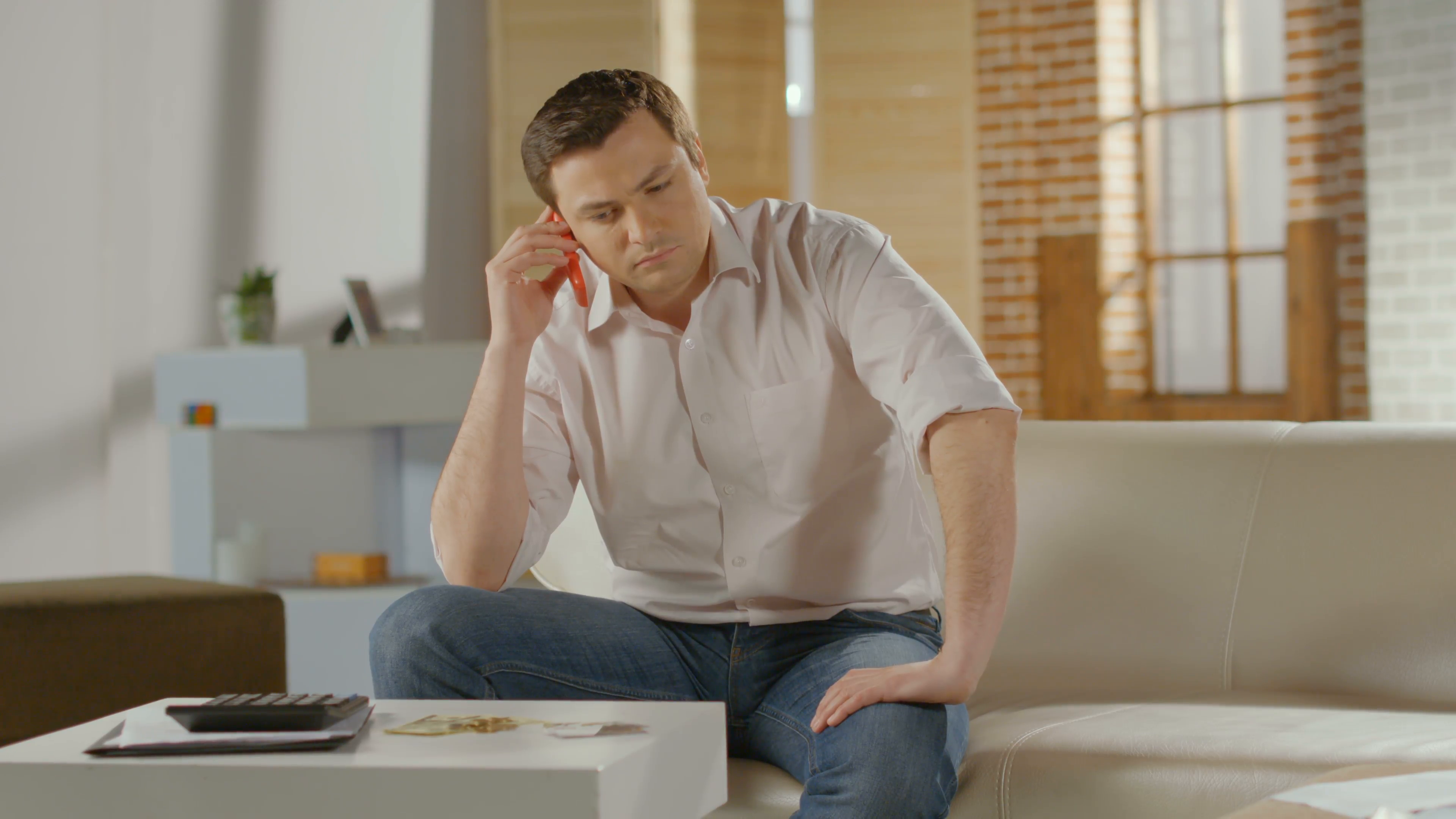 buy our stuff at Simplefixx.com
sure m8
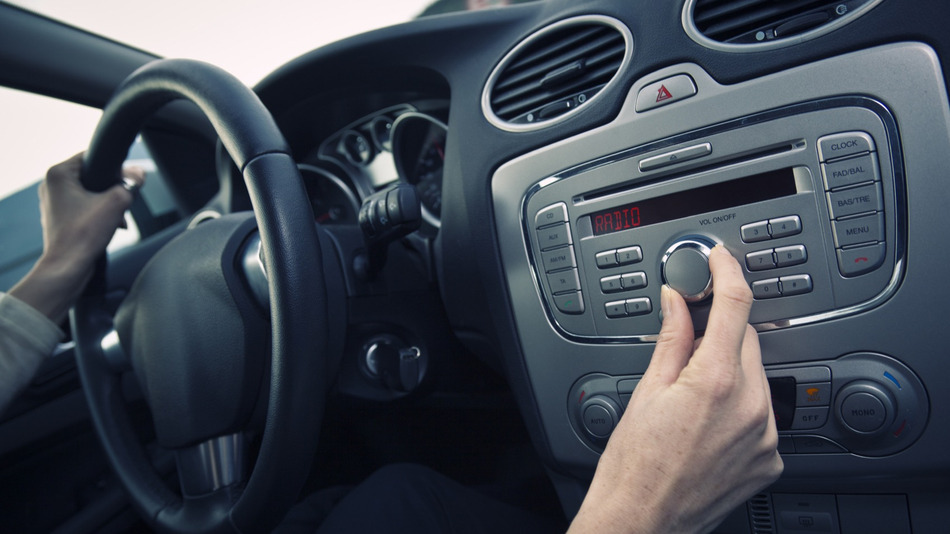 Come buy our stuff at Simplefixx.
Hmph. Sellouts.
Simplefixx
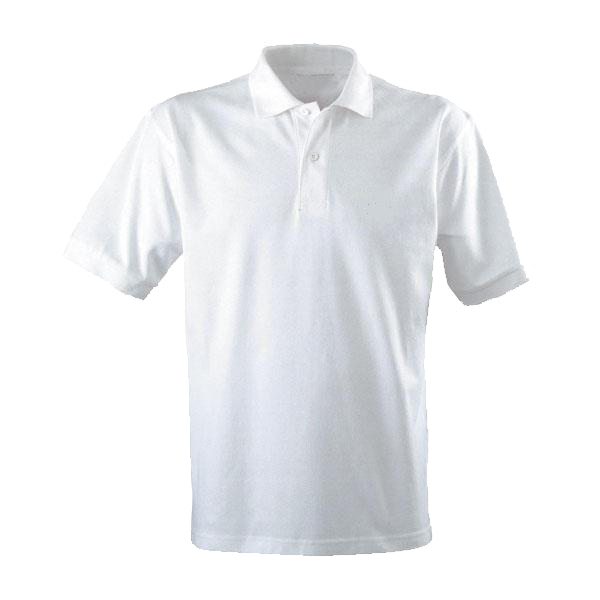 "the thing you need for the price you want!"
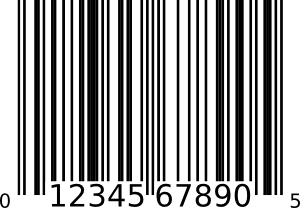 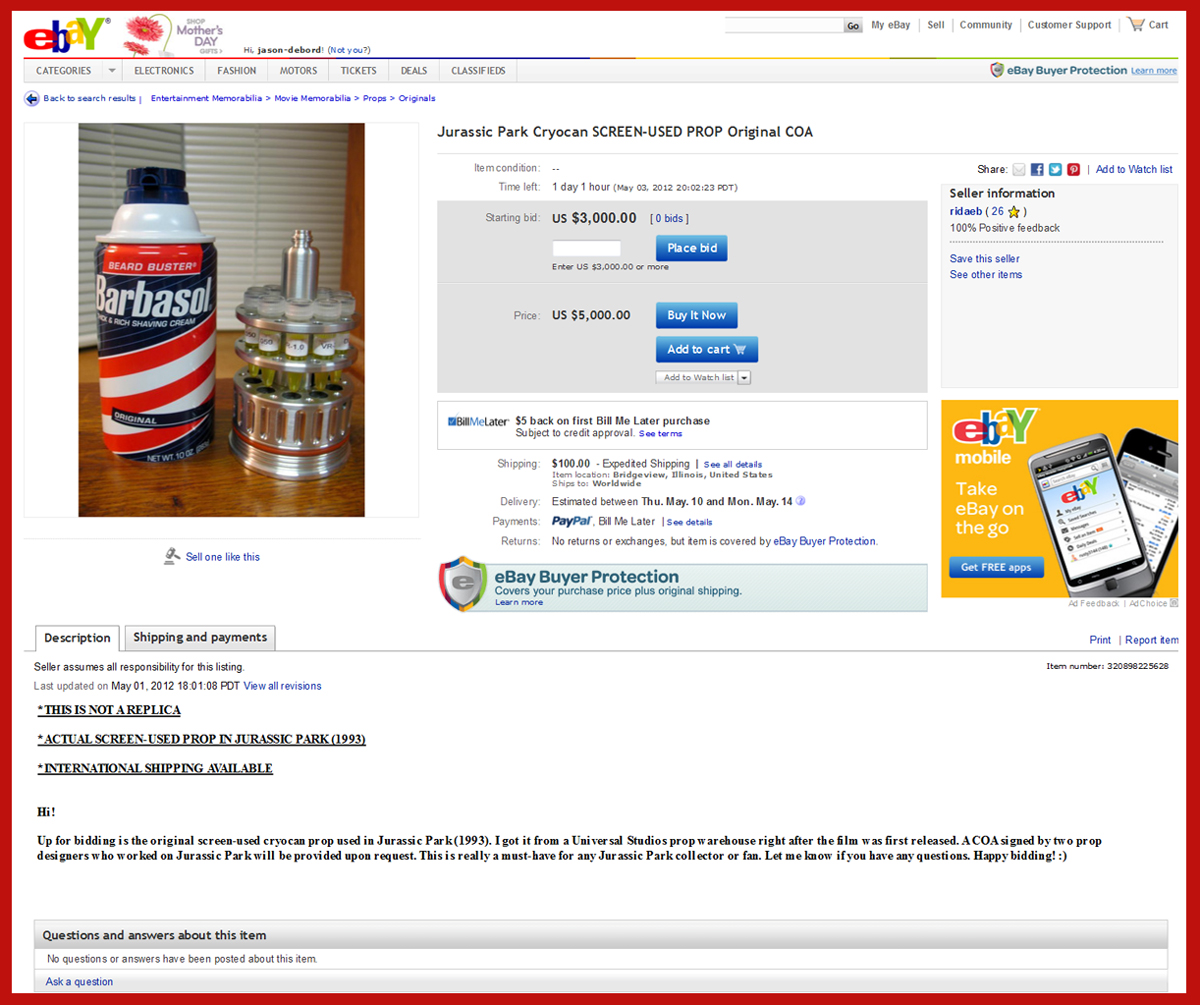 Click to add text
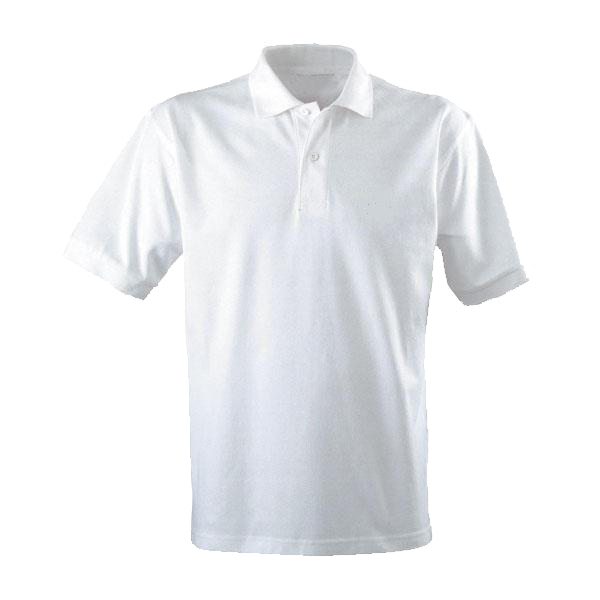 Premium whole fabric white luxury scarce body warmer
It's straight up just a white polo don't buy this
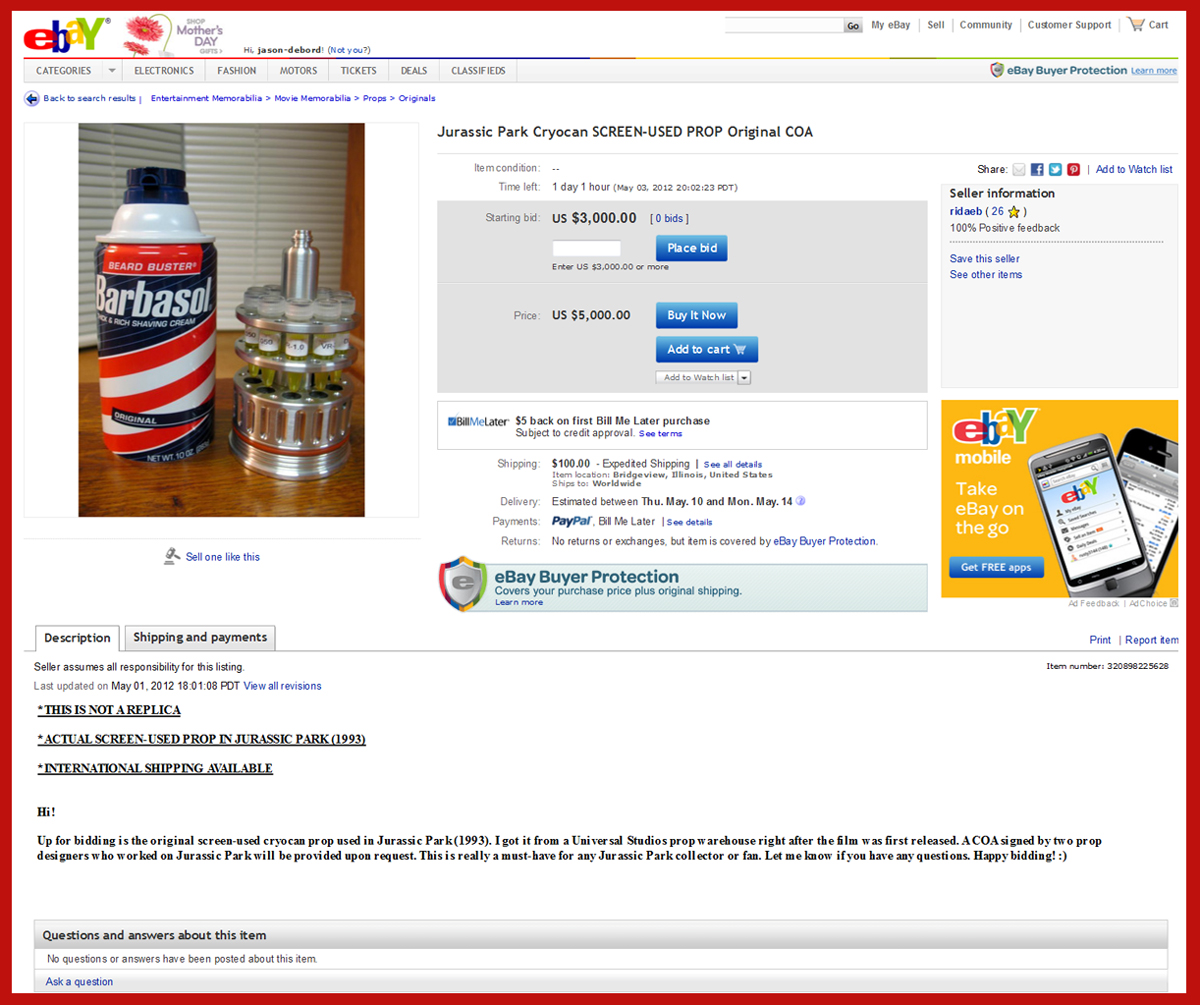 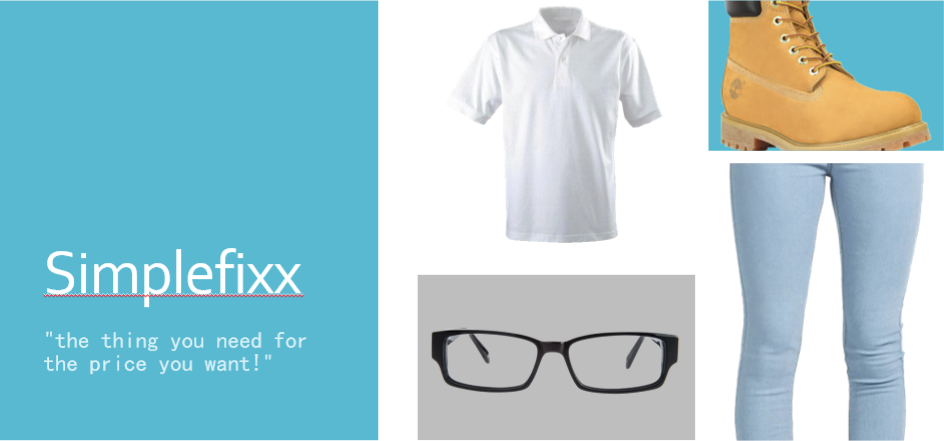 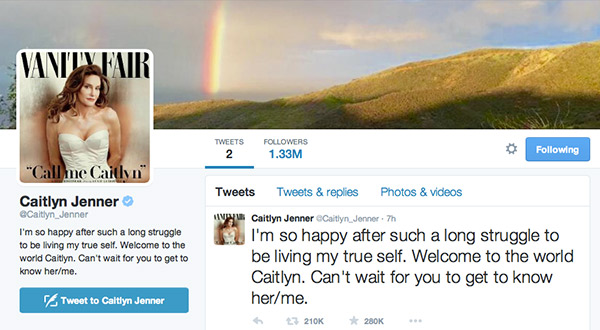 Guys go check out Simplefixx they have the best stock photo clothing you can find anywhere.
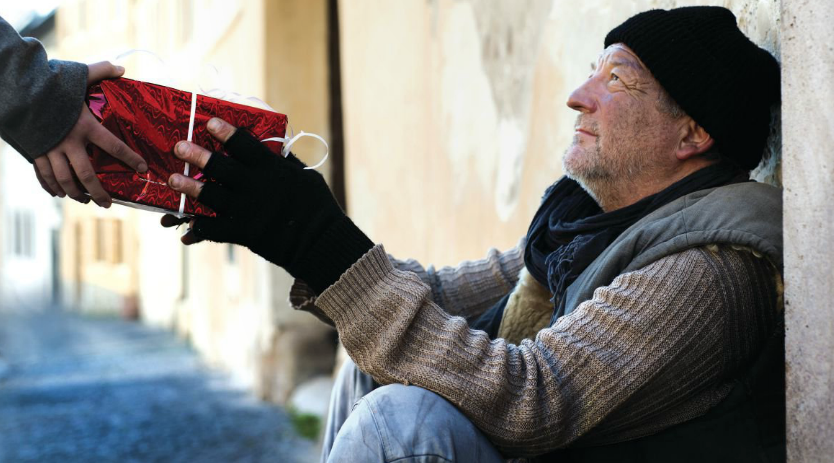 Simplefixx donate to the homeless in an attempt to inspire others to do the same!